Fractuurpreventie
Esther Donga, Internist – endocrinoloog 
Math Wijnands, Reumatoloog
Jernt Korst, Kaderhuisarts bewegingsapparaat
Belinda Wardenaar, Osteoporose verpleegkundige
Annemie de Vroe, Osteoporose en reuma verpleegkundige
Samendraads ?
Huisartsen, medisch specialisten, zorgverzekeraars en patiënten werken in de regio Midden-Brabant samen aan de best mogelijke zorg. 
Op het juiste moment, op de juiste plek en doelmatig. Met de patiënt als vertrekpunt.
Samendraads !
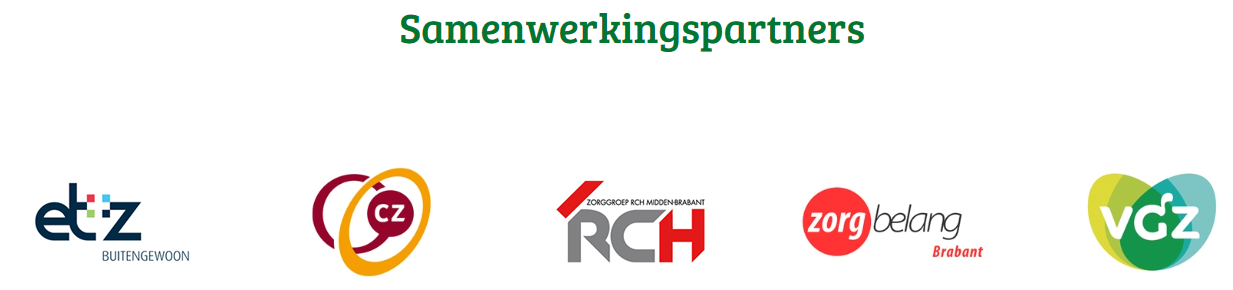 Triple Aim en uitkomstdoelen
Afname % herfracturen
Afname directe kosten van een herfractuur
Kwaliteit van leven patiënt
Betere gezondheid
Betere kwaliteit van zorg
Kostenverlaging
% patiënten met indicatie dat medicatie gebruikt
2. Verbetering kwaliteit van leven
% patiënten dat >5j medicatie gebruikt zonder herbeoordeling
Ervaren samenwerking betrokken zorgverleners
3. Betere samenwerking tussen huisartsen en specialisten
4. Therapietrouw
1.  Minder herfracturen
5. Afname gerelateerd zorggebruik en directe kosten
Herfracturen nemen met 30% af
In eindevaluatie extrapoleren van gegevens uit bestaand kwaliteit van leven onderzoek
Toename 1 op 4-puntsschaal
75% stopt niet voortijdig
30% afname
Afname gerelateerde verpleeghuisopnames / kosten bij heupfractuur
Relateren aan uitkomst 1
Afname van 50%
Procesdoelen en indicatoren
nu: 2400 patiënten
71,5% van de doelgroep
70% huisartsen
50%
80% POH
Apotheker draait 2 x per jaar o.b.v. MFB informatie uit voor de huisartsen-praktijk
nu: 43%
43%
Iedere 2 jaar
57% van de doelgroep
50%
Verwijzing (mogeljikheden in sociale kaart) naar lokale fysio/ergo/oefen-therapeuten voor valpreventie
Opzet van de avond
Deel 1 plenair:
Introductie 
Opzet van het programma 
Deel 2 parallel (huisarts – POH):
Artsen:	beslismomenten en medicatie
POH:	begeleiding 
Deel 3 plenair:
Opvallende punten
Afsluiting
DEEL 1 - PLENAIR
Esther Donga, Internist – endocrinoloog 
Math Wijnands, Reumatoloog
Jernt Korst, Kaderhuisarts bewegingsapparaat
Fysiologie van het bot
Botstructuur – Trabeculair bot
Eigenschappen:
20% van de botmassa
Wordt elke 3-4 jaar vervangen
Bevindt zich aan de binnenkant van het bot 
Zorgt voor sterkte en elasticiteit
Actief in mineralisatie
Plaats van werking denosumab en bisfisfonaten1
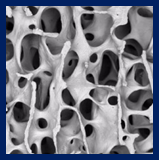 Honingraat structuur van trabeculair bot
Botstructuur – Corticaal bot
Eigenschappen:
80% van botmassa
Buitenkant van het bot
Geeft weerstand aan mechanische belasting
Wordt elke 10 jaar vervangen
Bepalend voor de vorm van het bot
Aanhechtingspunt voor spieren of pezen
Plaats van werking denosumab1 (bisfosfonaten..?)
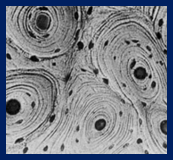 Compacte dichte structuur van corticaal bot
Corticaal en trabeculair bot
3 belangrijkste botcellen
Osteoclasten: botresorptie (botafbraak) van zowel trabeculair als corticaal bot
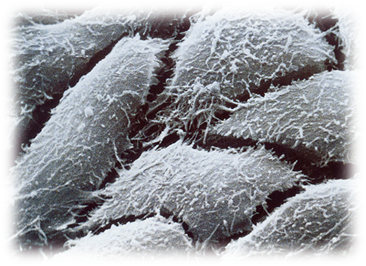 Osteoblasten: botvorming
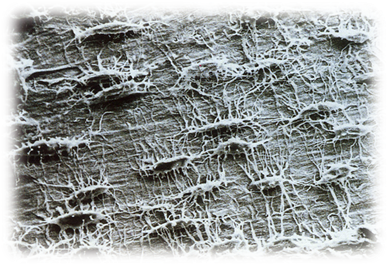 Osteocyten: ‘volwassen’ osteoblasten die geen bot meer vormen maar de botremodelling reguleren
Botremoddelering
Osteoclasten verwijderen bot1
Door het uitscheiden van enzymen en zuren
Osteoblasten maken bot aan
Gaan naar bewerkte gebied1
Vullen van de ruimtes met nieuwe botmatrix
Regulatie van de botombouw
PTH
Thyroxine
Cytokinen

Calcitonine
Oestrogenen
Vitamine D
PTH
Andere cytokinen
↑ botresorptie
↓ botvorming
↓  botresorptie
↑  botvorming
Definitie van osteoporose
Osteoporose is een skeletaandoening die zich kenmerkt door een lage botmineraaldichtheid (botmassa) en een verstoorde samenhang van het botweefsel. Hierdoor is het bot brozer en is de kans op een botbreuk (fractuur) groter.
WHO definitie: gebaseerd op BMD gemeten met DEXA
Osteoporose komt vaak voor
Stille aandoening: geen klachten!
1 op de 3 vrouwen en 1 op de 5 mannen >50 jaar krijgt osteoporotische fractuur
Toename leeftijdsverwachting:  toename osteoporotische fracturen
Na iedere fractuur verhoging van risico op nieuwe fractuur (2x)
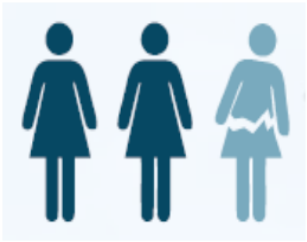 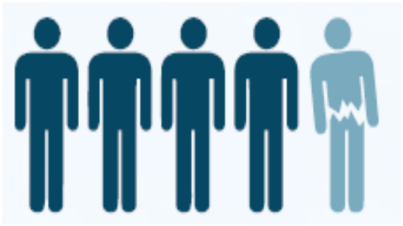  onderdiagnose en therapietrouw zijn een groot probleem bij osteoporose
Ziektelast van heupfracturen
Na heupfractuur 2x zo hoge kans op een nieuwe fractuur 
Heupfracturen: hoge morbiditeit en mortaliteit
Ongeveer 1 op de 4 patiënten zal overlijden (eerste jaar na heupfractuur)
Morbiditeit en mortaliteit:
Moeite met andere activiteiten:autorijden, boodschappen doen
Moeite metdagelijkse dingen
80%
Kan niet zelf lopen
Gaat naarverpleeghuis
60%
Mortaliteit <1 jaar
40%
25%
27%
Ziektelast van wervelfracturen
Na wervelfractuur 4x hogere kans op nieuwe wervelfractuur
± 2/3 wordt niet als wervelfractuur gediagnosticeerd

Ziektelast soms: hevige pijn die na enkele weken tot maanden verdwijnt
Geleidelijke lengte afname en postuurveranderingen
Secundaire klachten pijn en beperkingen in dagelijks functioneren
Fractuurpreventie en osteoporose
2012 NHG:	osteoporose → fractuurpreventie
2011 CBO:	osteoporose en fractuurpreventie
Thuisarts:	botbreuken en botontkalking 
Fractuur: 
Grootte van de inwerkende kracht	 → vallen
Sterkte / zwakte van het bot		 → osteoporose
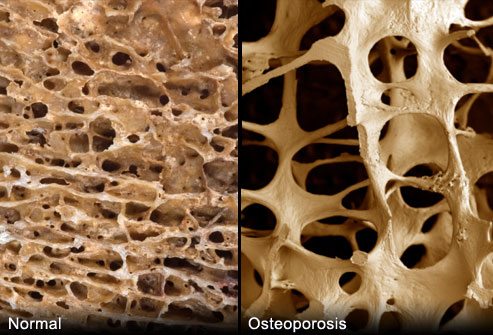 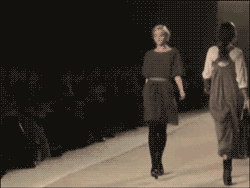 [Speaker Notes: NHG standaard: https://www.nhg.org/standaarden/samenvatting/fractuurpreventie 
CBO richtlijn (230 pagina’s): https://www.nvr.nl/wp-content/uploads/2014/11/CBO-richtlijn-osteoporose-en-fractuurpreventie-2011.pdf 
Thuisarts: https://www.thuisarts.nl/botbreuken-en-botontkalking]
NHG standaard fractuurpreventie
Bij patiënten ouder dan 50 jaar met een wervelfractuur of een recente niet-wervelfractuur in de voorgeschiedenis gaat de huisarts na of het individuele risico op een volgende fractuur is bepaald in de tweede lijn. Indien dit niet het geval is, bepaalt de huisarts het risico op een nieuwe fractuur op basis van beeldvormende diagnostiek en een valrisico inventarisatie
Epidemiologie
In Nederland:
 ruim 83.000 fracturen bij mensen >55j.
Ruim 800.000 mensen met osteoporose
Prognose voor de komende jaren
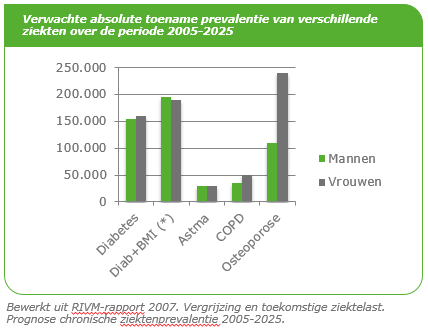 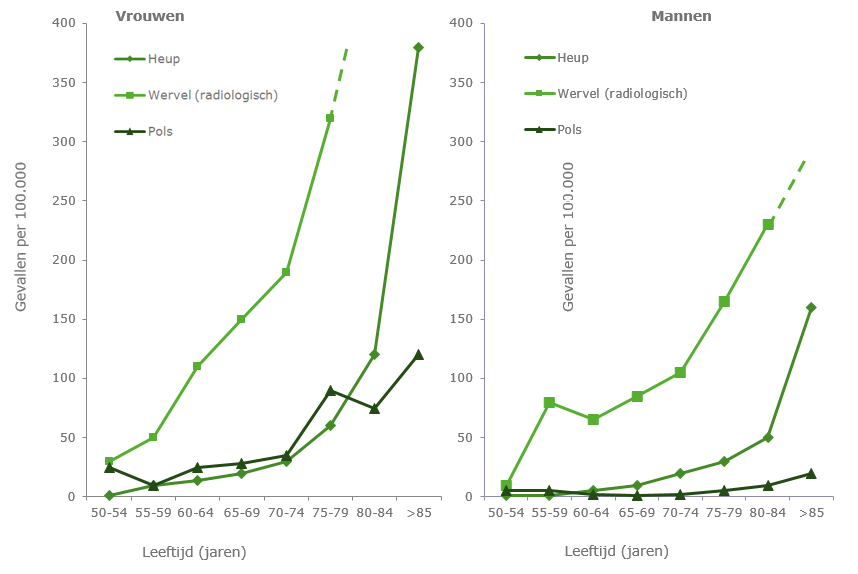 Sambrook et al. Lancet 2006; 367:2010-8.
[Speaker Notes: Na menopauze met name verlies van trabeculair bot
Ageing low bone turnover, met name corticaal bot neemt af]
Gevolgen fractuur
Kosten 
Kwaliteit van leven
Pijn
Zelfstandigheid
Sociale beperkingen
Verhoogd risico herfracturen
Levensverwachting 
20-25% patiënten met 
heupfractuur overlijdt < 6 mnd
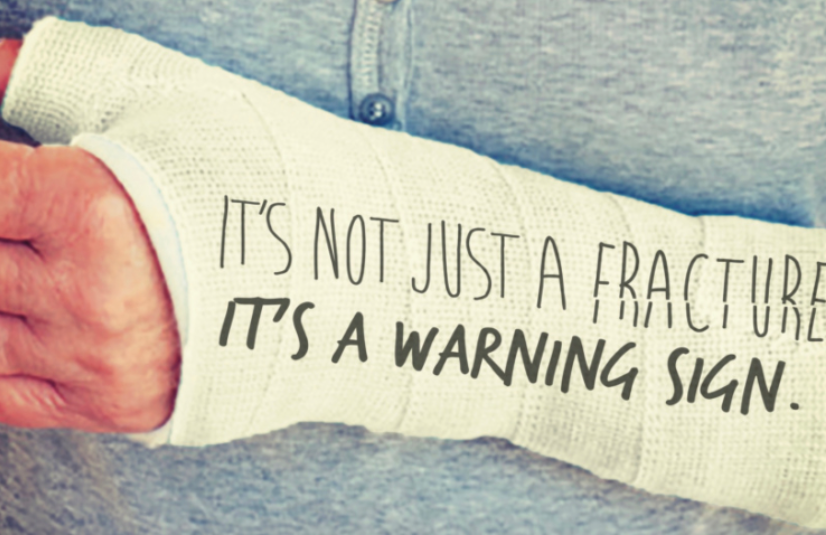 [Speaker Notes: 50% van patiënten met heupfractuur heeft eerder een fractuur gehad: it’s a warning sign!]
Care gap – capture the fracture
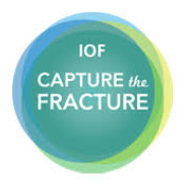 Geen goed communicatie tussen de disciplines
Te weinig screening bij patiënten na fractuur
Te lage therapietrouw
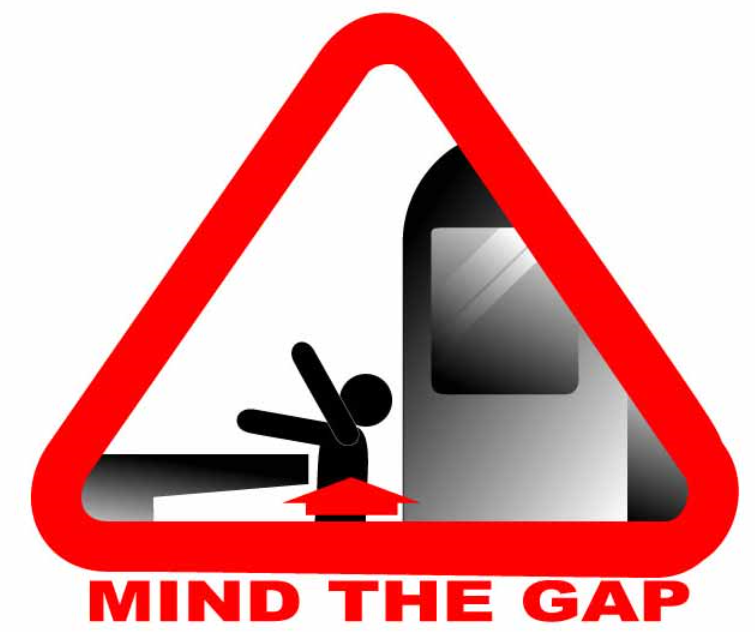 [Speaker Notes: Fractuur behandelaar heeft vaak weinig kaas gegeten van de mogelijke oorzaken van een fractuur

Opkomst nu in ETZ: tussen 35 en 50%

Lage therapietrouw]
Therapietrouw
[Speaker Notes: BMD: Bot Mineraal Dichtheid
Laag gewicht: BMI 20 heeft RR van 2 tov BMI 25]
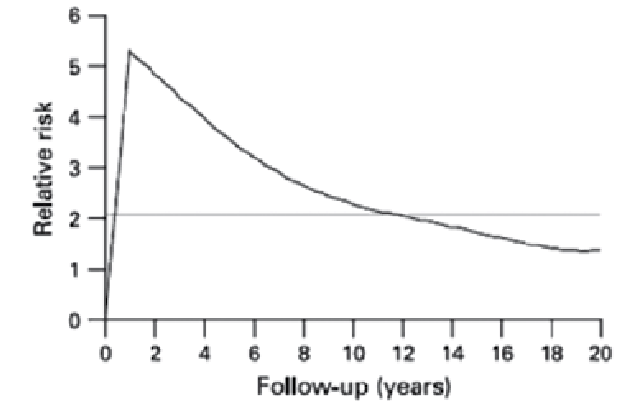 Het relatieve risico op een nieuwe fractuur t.o.v. een primaire fractuur.
Secundaire preventie is effectief !
Primaire preventie is soms effectief
Screening wordt afgeraden
[Speaker Notes: BMD: Bot Mineraal Dichtheid
Laag gewicht: BMI 20 heeft RR van 2 tov BMI 25]
Kunnen we iets doen?
Erkenning van het probleem
Voorkomen van herfracturen; 5% per jaar
Screening verbeteren na fractuur
Implementatie richtlijnen
Transmurale afspraken
Therapietrouw
Opvolgbeleid in de eerste lijn
Informatie
Project in het kort
Na een fractuur
Oproep screening vanuit het ETZ
Terugkoppeling aan de huisarts, vanuit ETZ
Oproep vanuit de huisarts
Huisarts screening
POH opvolging
Terugkoppeling vanuit de apotheek
Therapietrouw
Stoppen na 5 jaar
Makkelijke consultatie van specialist
Huidige situatie
Indicatie volgens NHG-standaard
Screening ?
#, behandeld bij ETZ
#, elders behandeld
Primaire preventie of
Bekende osteoporose
Patiënt reageert niet
Oproep screening ETZ
Patiënt reageert
Diagnostiek en evaluatie
Diagnostiek en evaluatie
Instellen medicatie
Geen opvolging nodig
Geen opvolging nodig
Instellen medicatie
Controles 
2e lijn
Controles 
1e lijn
Huidige zorgpad in ETZ
Oproep screening na fractuur vanaf 50-jarige leeftijd
Uitzonderingen 
DEXA meting en eventueel labonderzoek
Secundaire osteoporose:
60% mannen
50% premenopauzale vrouwen
20-30% postmenopauzale vrouwen
Verpleegkundige/ verpleegkundig specialist
Kwetsbare momenten
Indicatie volgens NHG-standaard
Screening ?
#, behandeld bij ETZ
#, elders behandeld
Primaire preventie of
Bekende osteoporose
Patiënt reageert niet
Oproep screening ETZ
Patiënt reageert
Diagnostiek en evaluatie
Diagnostiek en evaluatie
Instellen medicatie
Geen opvolging nodig
Geen opvolging nodig
Instellen medicatie
Controles 
2e lijn
Controles 
1e lijn
Nieuwe situatie
Oproep screening huisarts
Indicatie volgens NHG-standaard
#, behandeld bij ETZ
#, elders behandeld
Primaire preventie of
Bekende osteoporose
Patiënt reageert niet
Patiënt reageert niet
Patiënt reageert
Oproep screening ETZ
Patiënt reageert
Diagnostiek en evaluatie
Diagnostiek en evaluatie
Memo in HIS
Instellen medicatie
Geen opvolging nodig
Geen opvolging nodig
Instellen medicatie
Controles 
2e lijn
Controles 
apotheek
Controles 
1e lijn
E-consult voor 1e lijn
Oproep systeem huisarts
Input vanuit lijst vanuit het ETZ
Input vanuit de huisarts 
Fractuur elders
Primaire preventie volgens richtlijnen NHG
Registratie in HIS (niet KIS)
Aanmaken labcodes
Aanmaken memo
Versturen oproepbrief
In kaart brengen van patiënt
Anamnese 
Risicofactoren
Lichamelijk onderzoek
Lengte
Labonderzoek
DEXA-meting
Controlebeleid 1e lijn
Samenwerking met apotheek
Toepassen Medisch Farmaceutische Beslisregels (MFB’s)
Apotheek zet osteoporosemedicatie in de herhaalservice
Bij niet ophalen medicatie: actief signaal aan betreffende huisarts, zodat POH kan stimuleren op therapietrouw
 2x per jaar systematische terugkoppeling door apotheek aan de huisarts over patiënten die niet therapietrouw zijn (irt osteoporose)
Aandacht voor dit onderwerp op de apothekers nascholingen
E-consult mogelijkheden
Verschillende mogelijkheden hiervoor worden momenteel nog onderzocht. 
Epic
Zorgdomein
Siilo
Zorgmail
Zodra er voor de regio een keuze is gemaakt voor de komende jaren, dan sluit dit project daarbij aan. In de tussentijd maken we gebruik van Zorgmail.
Opzet van de avond
Deel 1 plenair:
Introductie 
Opzet van het programma 
Deel 2 parallel (huisarts – POH):
Artsen:	beslismomenten en medicatie
POH:	begeleiding 
Deel 3 plenair:
Opvallende punten
Afsluiting
DEEL 2 - PARALLEL
HUISARTSEN
Esther Donga, Internist – endocrinoloog 
Math Wijnands, Reumatoloog
Jernt Korst, Kaderhuisarts bewegingsapparaat
In kaart brengen van de patiënt: anamnese
Risicofactoren
Algoritme NHG fractuurpreventie
Algoritme zowel voor primaire en secundaire preventie?
NEE!

Ontbrekende risicofactoren?
JAZEKER!

Leeftijd > 60 pas VFA?

Cut off point bij DEXA score -2.5?
Risicoscore CBO richtlijn
Ontbrekende risicofactoren
Alcohol >3E/dag, roken
Familieanamnese
Zuivelinname
1000-1200mg/dag
Vroege menopauze (voor 45-jarige leeftijd)
Co-morbiditeit: reumatoïde arthritis, diabetes mellitus, IBD
Andere medicatie: PPI, anti-epileptica
FRAX® WHO instrument voor evaluatie van fractuurrisico
De uitkomst is de 10-jaar kans voor heupfractuur en de 10-jaar kans voor majeure osteoporotische fracturen (klinische wervelfractuur, pols-, heup- en schouderfractuur)
Risicofactoren:
Leeftijd
Geslacht
Gewicht
Lengte
Voorafgaande fractuur
Heupfractuur bij ouders
Actueel roken
Glucocorticoïden
Rheumatoïde artritis
Secundaire osteoporose
Alcohol gebruik
BMD
Zie http://www.shef.ac.uk/FRAX
In kaart brengen van patiënt: lichamelijk onderzoek
Lengte
Lengteverlies?
Gewicht, BMI
Let bij aanwijzingen voor een wervelfractuur op: klop-, druk- en asdrukpijn van de wervelkolom;de vorm van de wervelkolom 
Beoordeel mobiliteit en evenwicht bij opstaan en lopen in de spreekkamer bij verhoogd valrisico
DEXA: Dual-energy X-ray absorptiometry
2 rontgen stralen van verschillend energie level, verschil in absorptie maat voor BMD
T-score: SD, vergelijking met peak bone mass
VFA: vertebral fracture assessment
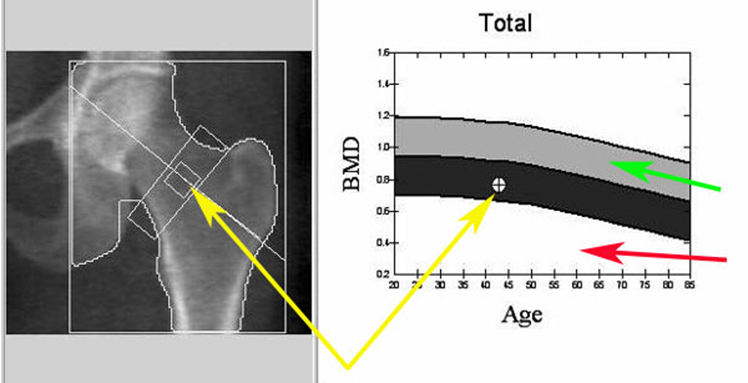 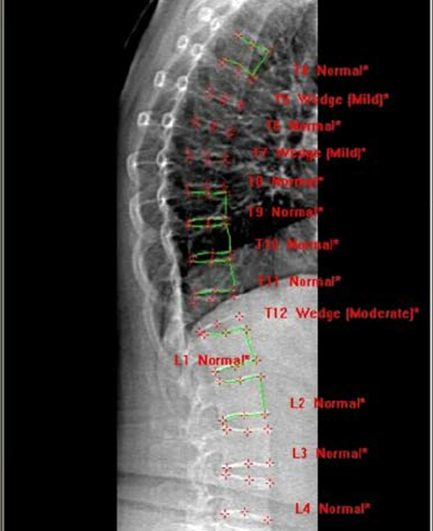 Botdichtheid (BMD) en leeftijd
[Speaker Notes: Na menopauze met name verlies van trabeculair bot
Ageing low bone turnover, met name corticaal bot neemt af]
Cut off T-score en fractuur risico
Grootste percentage fracturen in gebied van osteopenie
Rotterdam Study Bone 2004: Only 44% of all non-vertebral fractures occurred in women with a T-score below −2.5; in men, this percentage was even lower (21%). Thus, there is a clear need for the development of more sensitive risk assessment tools, using not only BMD, but also other clinical predictors of fractures
Zorg op maat
Individuele inschatting fractuur risico
DEXA meting
Risicofactoren 
Type fractuur en aard van trauma
Leefstijladviezen 
Valpreventie 
Voorkeur van patiënt
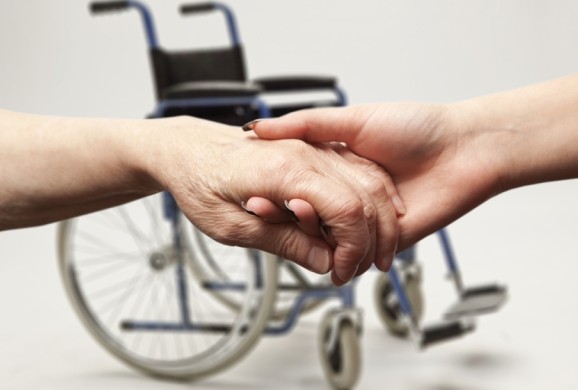 Secundaire oorzaken osteoporose
NB: termen secundaire osteoporose en risicofactoren worden door elkaar gebruikt!
Aanvullend labonderzoek
Standaard: 
Kreatinine 
Calcium, albumine
Fosfaat
Alkalische fosfatase
BSE
Vitamine D
TSH
 Bij mannen: <70 jaar: testosteron nuchter
In kaart gebracht: wie behandelen?
Doel is fractuurpreventie; dus patiënten met een verhoogd fractuurrisico
Combineer risicofactoren met uitslag DEXA scan
Bij secundaire preventie:  kijk naar
   type fractuur, bv wervel, heup
DEXA meting niet 100%!
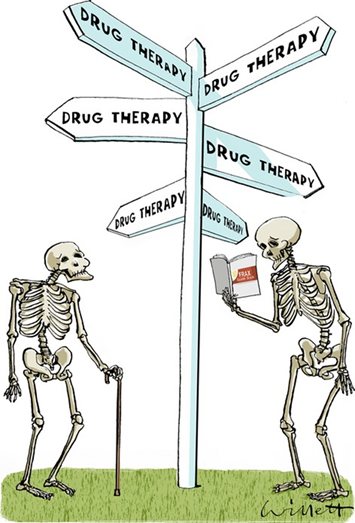 Calcium en vitamine D suppletie
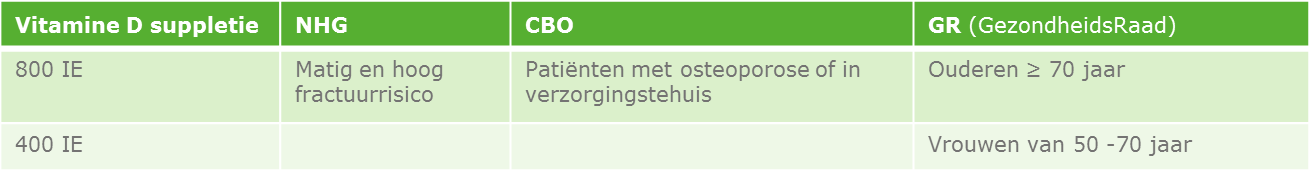 Medicamenteuze behandeling
1. NHG-standaard  Fractuurpreventie (tweede herziening) 2012
2. Richtlijn Osteoporose en fractuurpreventie  (derde herziening) 2011
Werking bisfosfonaten
Werking bisfosfonaten
Bone turnover 
Remming activiteit, rijping osteoclasten
Apoptose osteoclasten
Aanvankelijk meer botformatie, echter volgt botresorptie
Bone mineral density (BMD)
Behoud/verbetering van microarchitectuur bot 
Mineralisatie 
Met name trabeculair bot
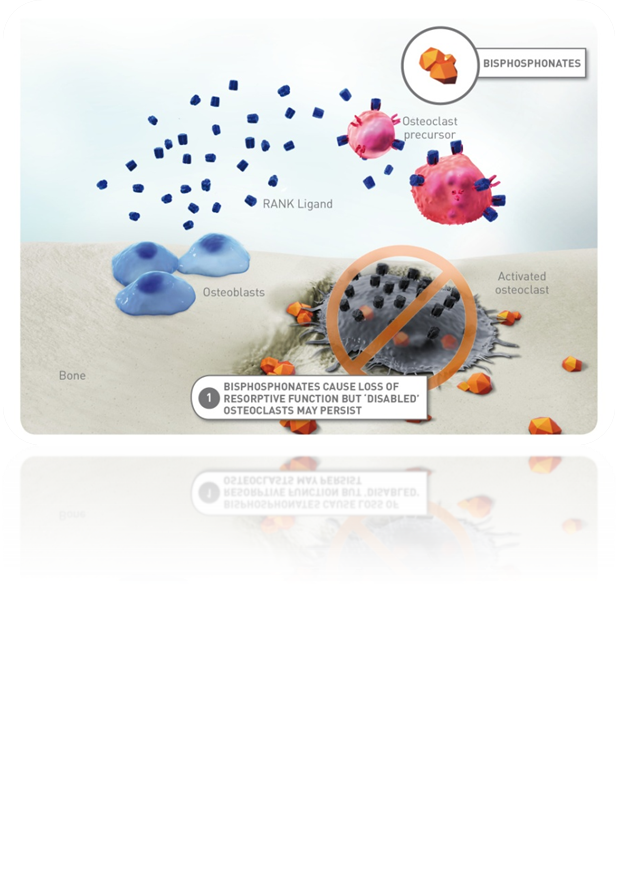 Bisfosfonaten
Bisfosfonaten binden zich aan
bot en worden daar opgenomen
door rijpe osteoclasten
Werking Denosumab (Prolia)
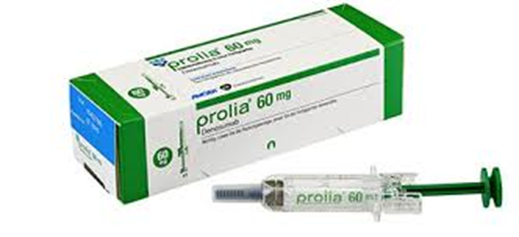 Corticosteroïden en osteoporose
Wanneer osteoporoseprofylaxe?
Glucocorticoïd gebruik langer dan 3 maanden
Dosering 7.5 mg per dag en < 15 mg
Leeftijd < 70 jaar: advies DEXA scan
Leeftijd > 70 jaar: advies behandelen
Dosering > 15 mg per dag: advies behandelen
POH
Osteoporose verpleegkundigen
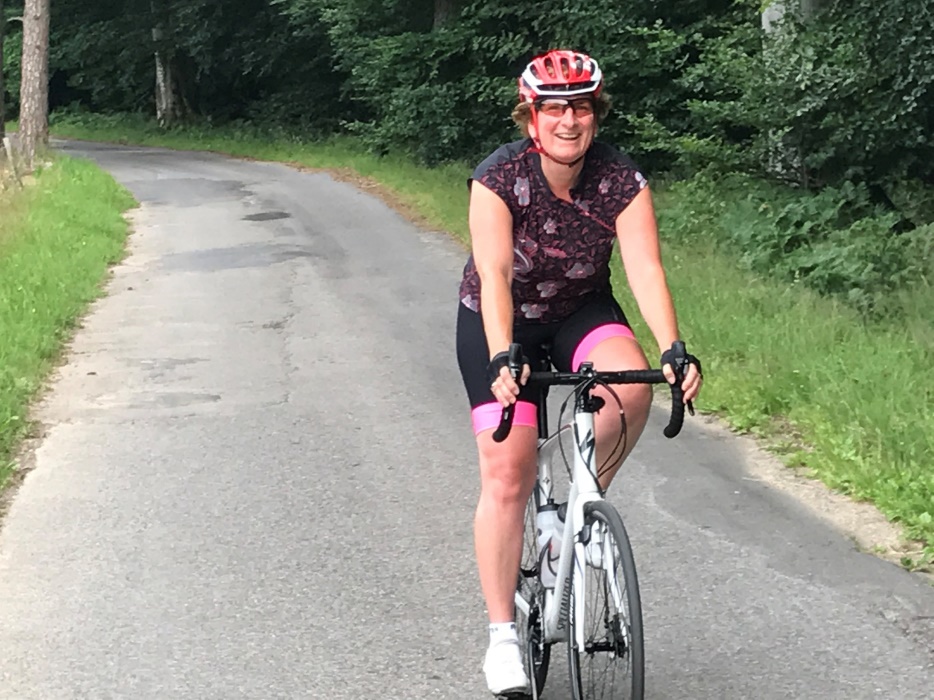 Belinda Wardenaar         

  

Annemie de Vroe - Roothaert
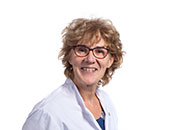 ETZ zorgpad osteoporose
Huidige zorgpad in ETZ:  
Oproep screening na fractuur vanaf 50-jarige leeftijd: 
	brief - dexa folder - antwoordenvelop

Uitzonderingen:
   Reeds DEXA < 1 jaar
Schedel en aangezichtsfracturen
Buiten postcode gebied
incidenteel
[Speaker Notes: Intro: Zorgpad osteoporose]
ETZ zorgpad osteoporose
Patiënt  reageert op oproep:

Ja:        Combinatie afspraak opsturen + vragenformulier
	         DEXA onderzoek met aansluitend consult poli

      Nee:   Nabellen op indicatie
[Speaker Notes: Indicatie: medicatie, ziekte beeld, eerdere fracturen, fractuur onder bisfosfonaat]
Verpleegkundig consult
Anamnese afnemen, bespreken van risicofactoren aan de hand van vragenformulier: 

Uitslag DEXA inzichtelijk
Verhoogd valrisico / oorzaak vallen 
Fractuur na het 50ste levensjaar 
Laag lichaamsgewicht: lengte gewicht  BMI
Ouder met een heupfractuur/ Erfelijke factoren
Roken
Alcoholgebruik > 3 eenheden/dag 
Ernstige immobiliteit
Glucocorticosteroid gebruik 
Reumatoïde artritis 
Te lage calciumintake / Calcium suppletie mg
Vitamine-D-deficiëntie /  Vitaminesuppletie
Diabetes mellitus 
Nierinsufficiëntie  
Status gebit
[Speaker Notes: Anamnese: oorzaak, manier van val, valrisico

Uitleg richtlijn -> osteoporose   ( verschil Osteoporose/ artrose) 
Medicatie , vragenformulier door nemen 
KOLOM RF in laten vliegen, nog bewerken voor effecten. Wordt duidelijk, uitleg volgt aan de hand van volgende dia’s.]
Vragen over DEXA?
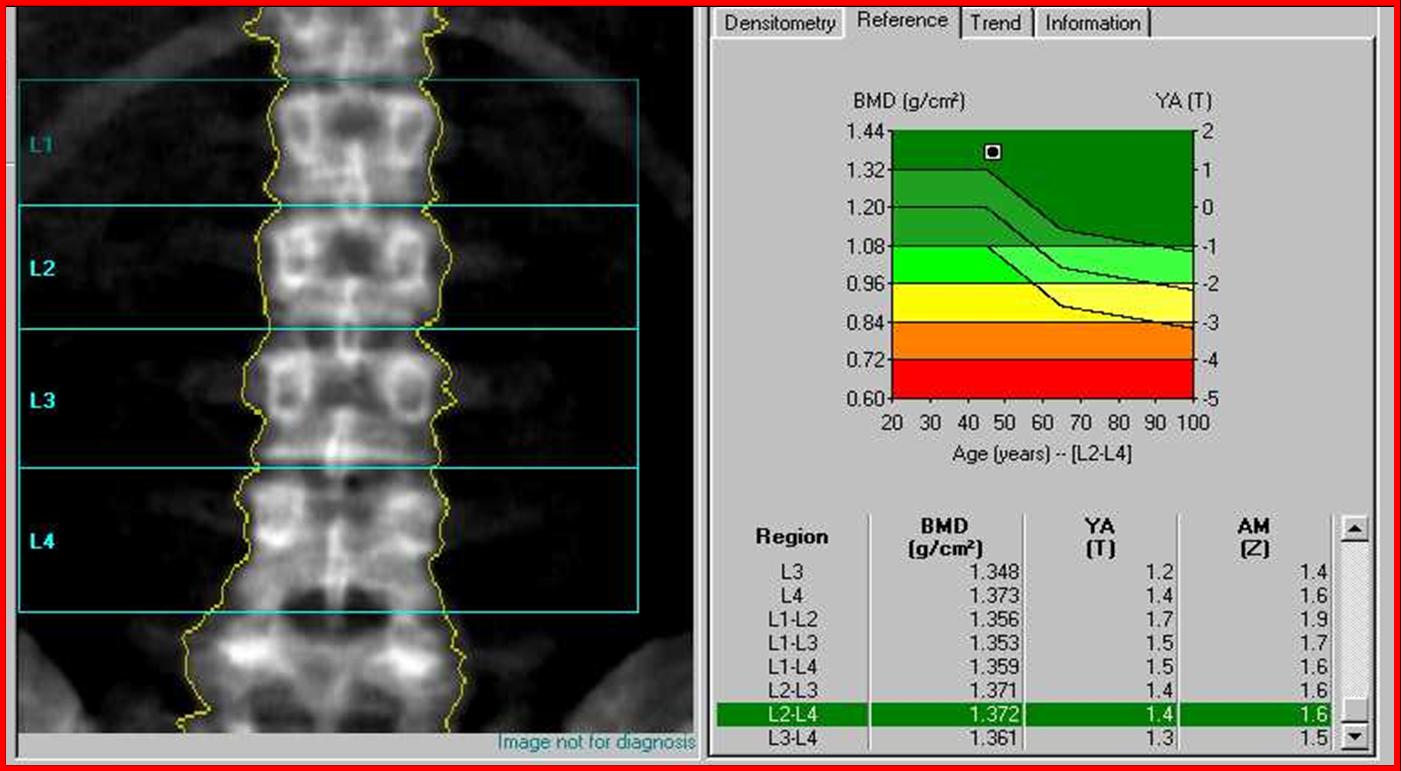 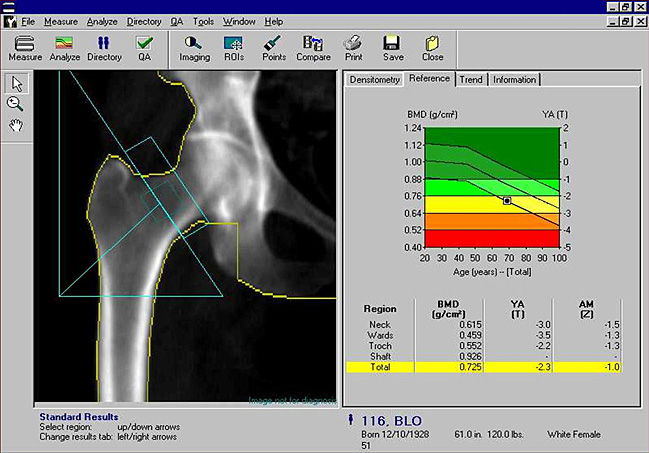 [Speaker Notes: Deze afbeelding gebruiken? Andere volgorde dia?]
Verhoogd valrisico / oorzaak vallen
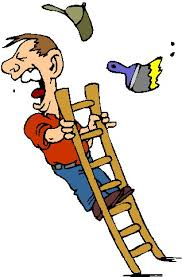 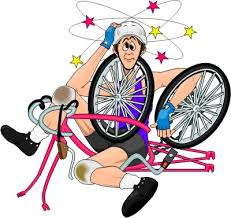 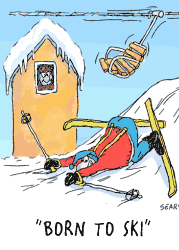 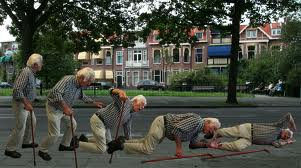 [Speaker Notes: Fietsen, elektrische fiets, klussen, sport. Kleedjes, snoeren. Preventie bespreken. Visus. Balans en spierkracht.]
Fractuur na het 50ste levensjaar
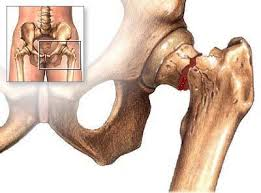 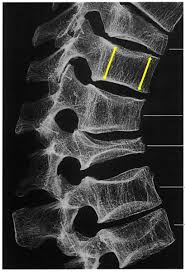 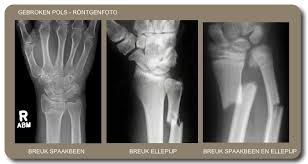 [Speaker Notes: Meest voorkomende soort fracturen, humerus, heup, pols. Ook wervelfracturen die pas op VFA zichtbaar worden. Nauwelijks klachten.]
Alcohol, roken en BMI
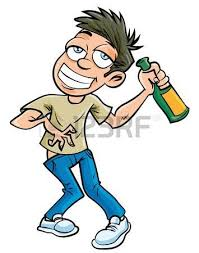 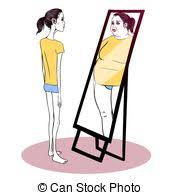 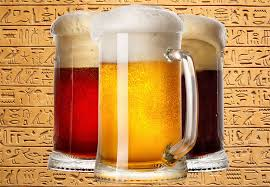 [Speaker Notes: Invloed hiervan bespreken, alcohol verstoren opname calcium. NB alcohol valrisico.]
Ernstige immobiliteit
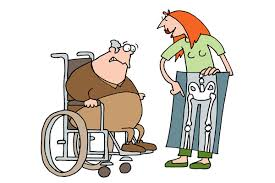 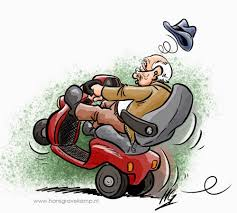 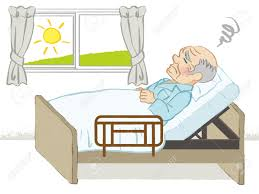 [Speaker Notes: Waarom is immobiliteit een risico? Volgende dia gaat hier verder op in.]
Bewegen
Bot belastende oefeningen
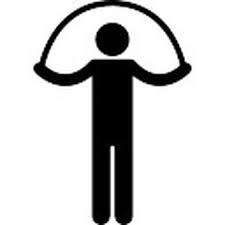 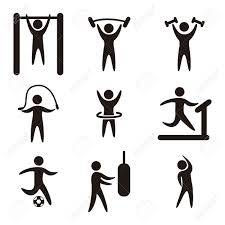 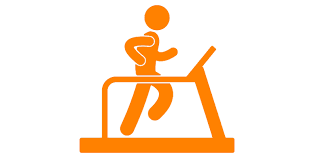 [Speaker Notes: Botbelasten de oefeningen, micro architectuur, activeren botaanmaak.]
Comorbiditeit
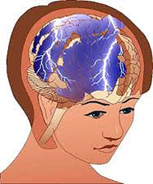 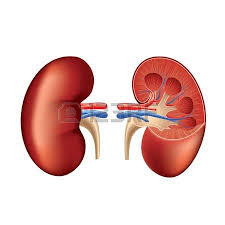 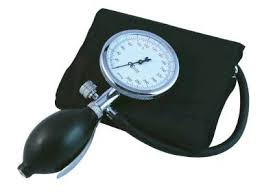 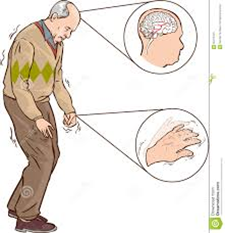 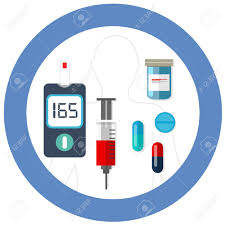 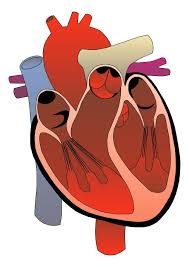 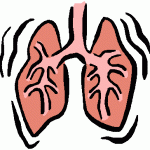 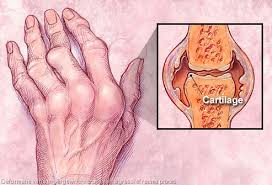 [Speaker Notes: Vasculaire aandoeningen, diabetes, reumatoïde artritis, nierinsufficientie, Parkinson, epilepsie, MS.

Quiz, invliegen aandoeningen na vragen….
NB medicatie bespreken, Prednison. Metotrexate etc.]
Calcium intake en vitamine D
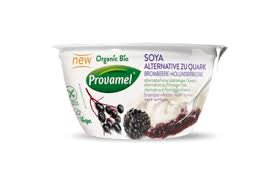 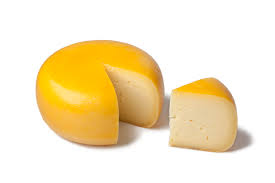 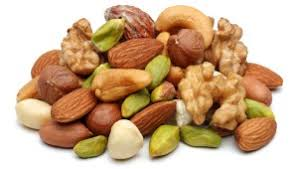 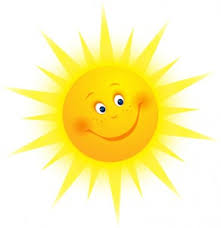 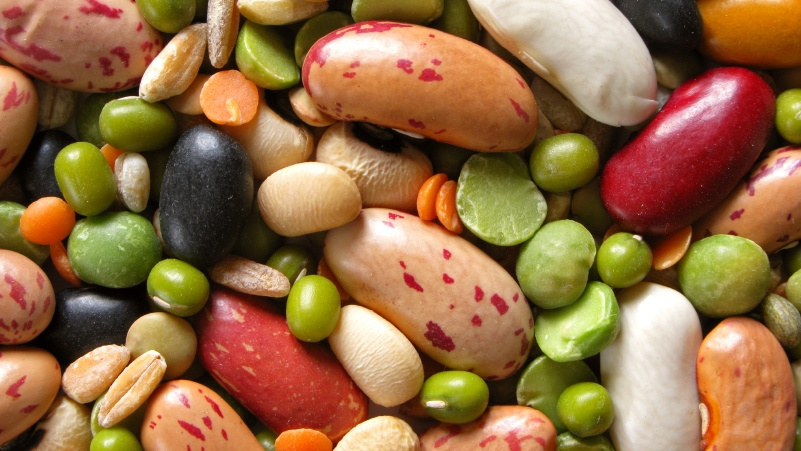 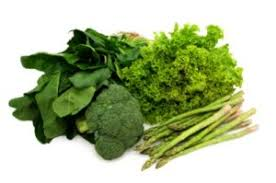 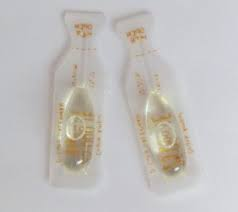 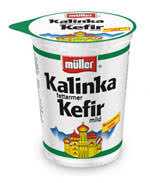 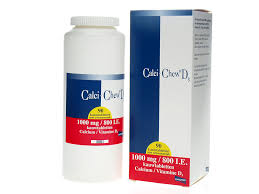 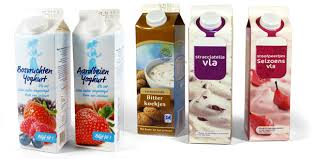 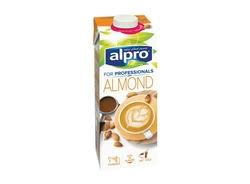 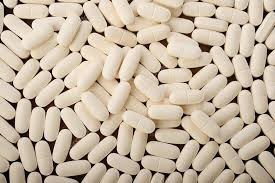 [Speaker Notes: Uitleg calcium in groente en noten en werking vitamine d.]
Medicatie bij osteoporose
Bisfosfonaten
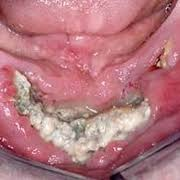 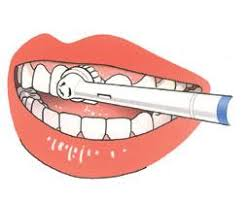 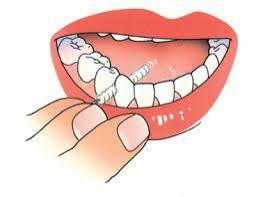 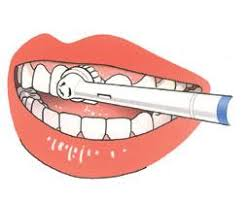 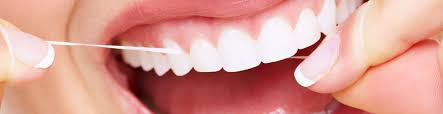 [Speaker Notes: Uitleg bisfosfonaten, bijwerkingen, 1e 6 weken. Inname, staand/zittend. Therapietrouw, zeker 5 jaar.]
Take home message
Rol verpleegkundige in zorgpad osteoporose:

Inventariseren risicofactoren
Leefadviezen
Medicatie info, nadruk op therapietrouw
Voorkomen van herfracturen
Follow up in huisarts praktijk
Begeleiding en verdere behandeling:

Bijwerkingen (persisteren)
Therapietrouw monitoren
Nieuwe (wervel) fractuur
Gezondheidsproblemen waardoor verhoogd fractuur-val risico
Leefstijlaanpassingen
Jaarlijkse controle
[Speaker Notes: VRAAG, hoe zie je de eigen rol in de folluw up huisartspraktijk????
Bijwerkingen: wissel bisfosfonaat alendronaat, risedronaat (soms beter verdragen) 
Eerste jaar: frequenter/ telefonisch , dan jaarlijks, ook na staken medicatie.
Controle: therapietrouw , lab, lengte omlaag (< 3cm) X foto therapietrouw]
Opzet van de avond
Deel 1 plenair:
Introductie 
Opzet van het programma 
Deel 2 parallel (huisarts – POH):
Artsen:	beslismomenten en medicatie
POH:	begeleiding 
Deel 3 plenair:
Opvallende punten
Afsluiting
Esther Donga, Internist – endocrinoloog 
Math Wijnands, Reumatoloog
Jernt Korst, Kaderhuisarts bewegingsapparaat
Belinda Wardenaar, Osteoporose verpleegkundige
Annemie de Vroe, Osteoporose en reuma verpleegkundige
DISCUSSIE/VRAGEN
AFSLUITING